Grade 1English & Art
Miss Huang
黃瓊慧 老師
Super Starter 2
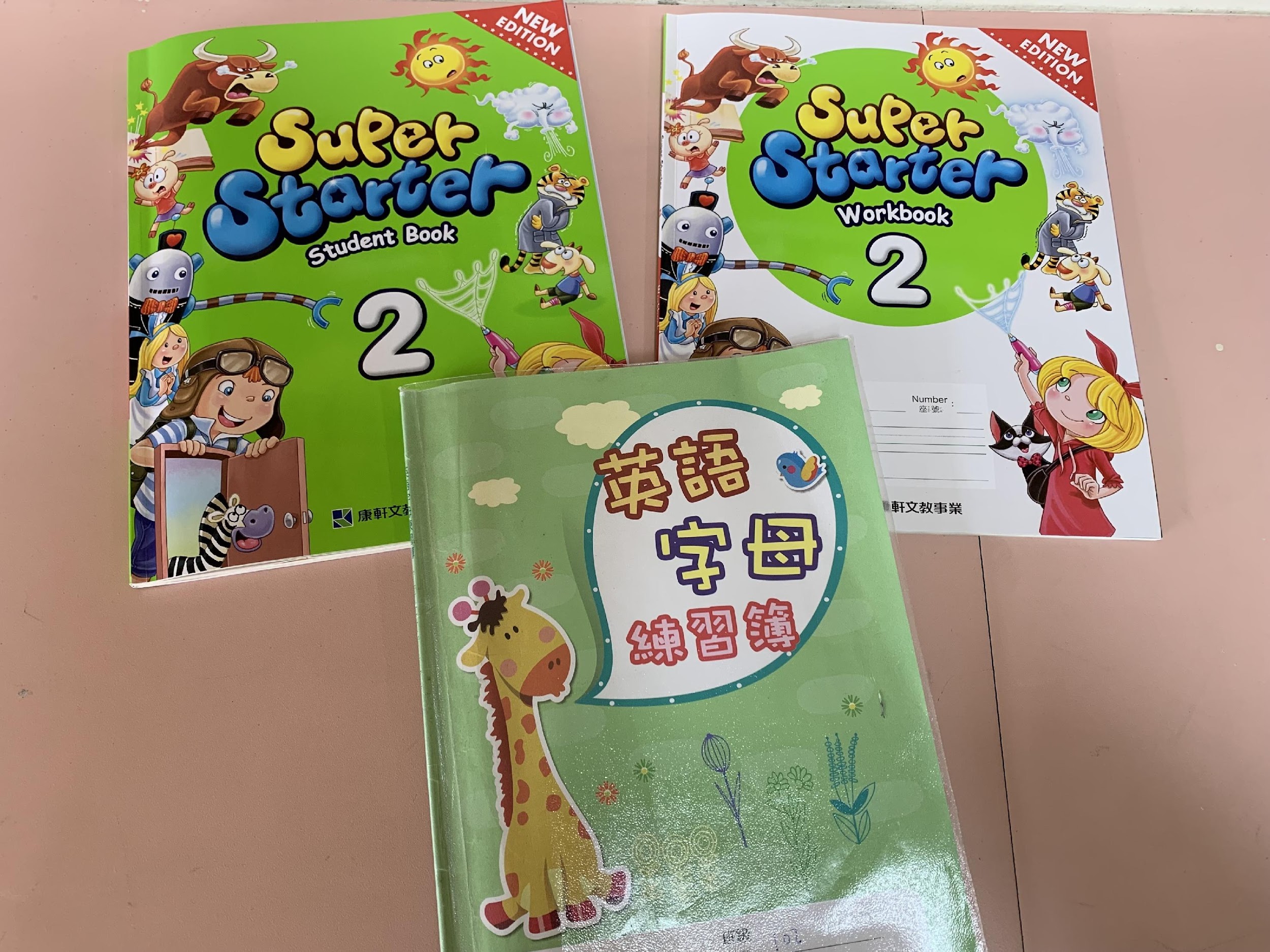 This could be the part of the presentation where you can introduce yourself, write your email…
Table of Contents
Nn  Oo  Pp
Qq  Rr  Ss
U1
U2
It’s my robot.
Stand up.
Sit down.
What is it? It’s a net.
Open your book.
Close your book.
Tt  Uu  Vv
U3
Ww  Xx
U4
U5
Yy  Zz
It’s hot / cold.
Are you ready?
Yes.
I’m thirsty.
I want some water.
Try again. Good job.
I see a zebra.
Goodbye.
See you.
課程計畫與安排
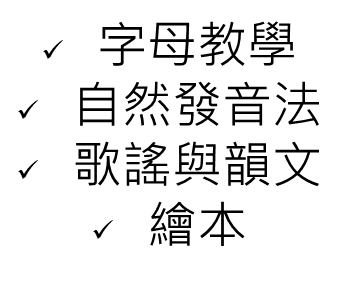 Miss Huang
Teacher Hannah
與故事
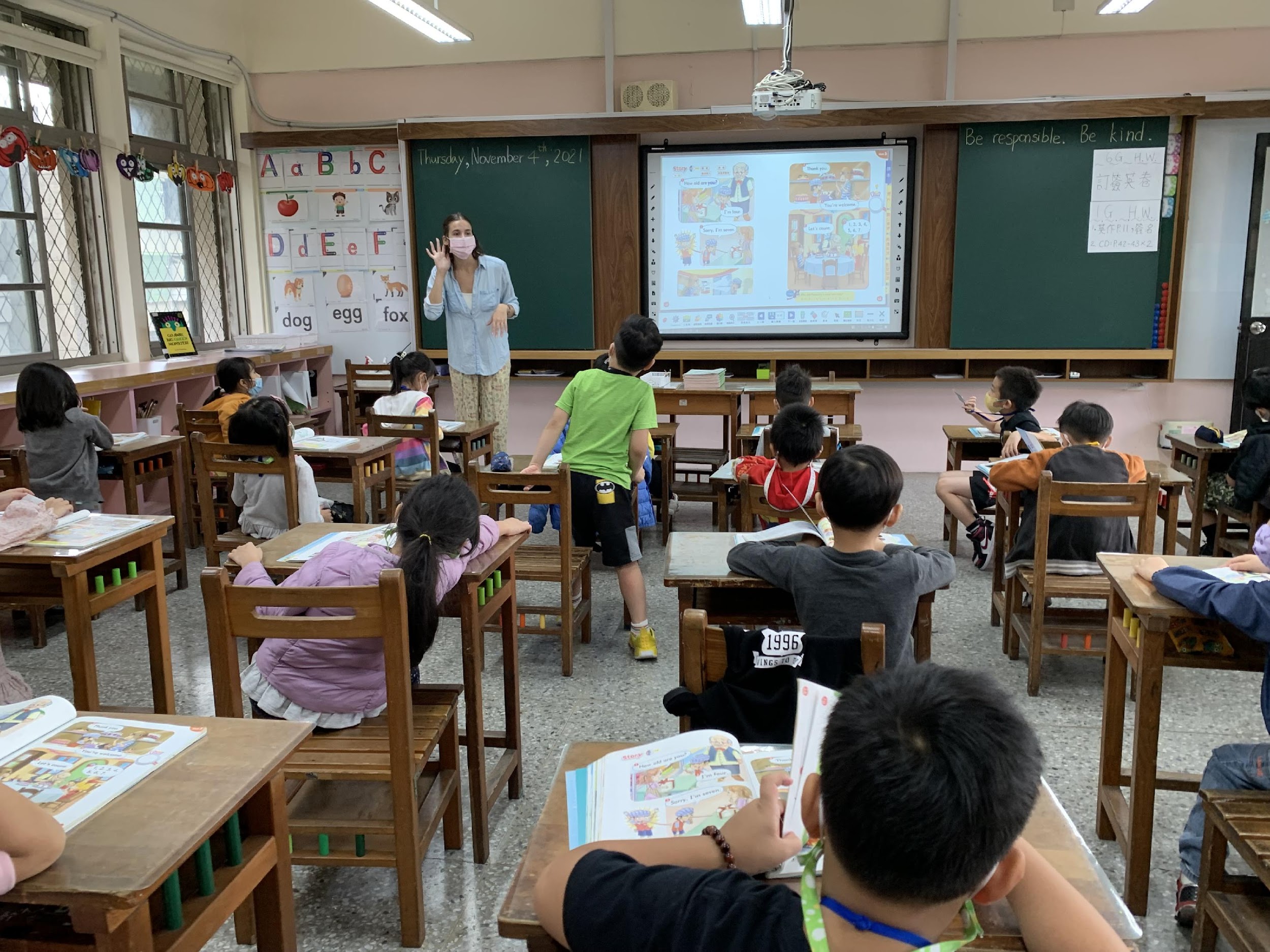 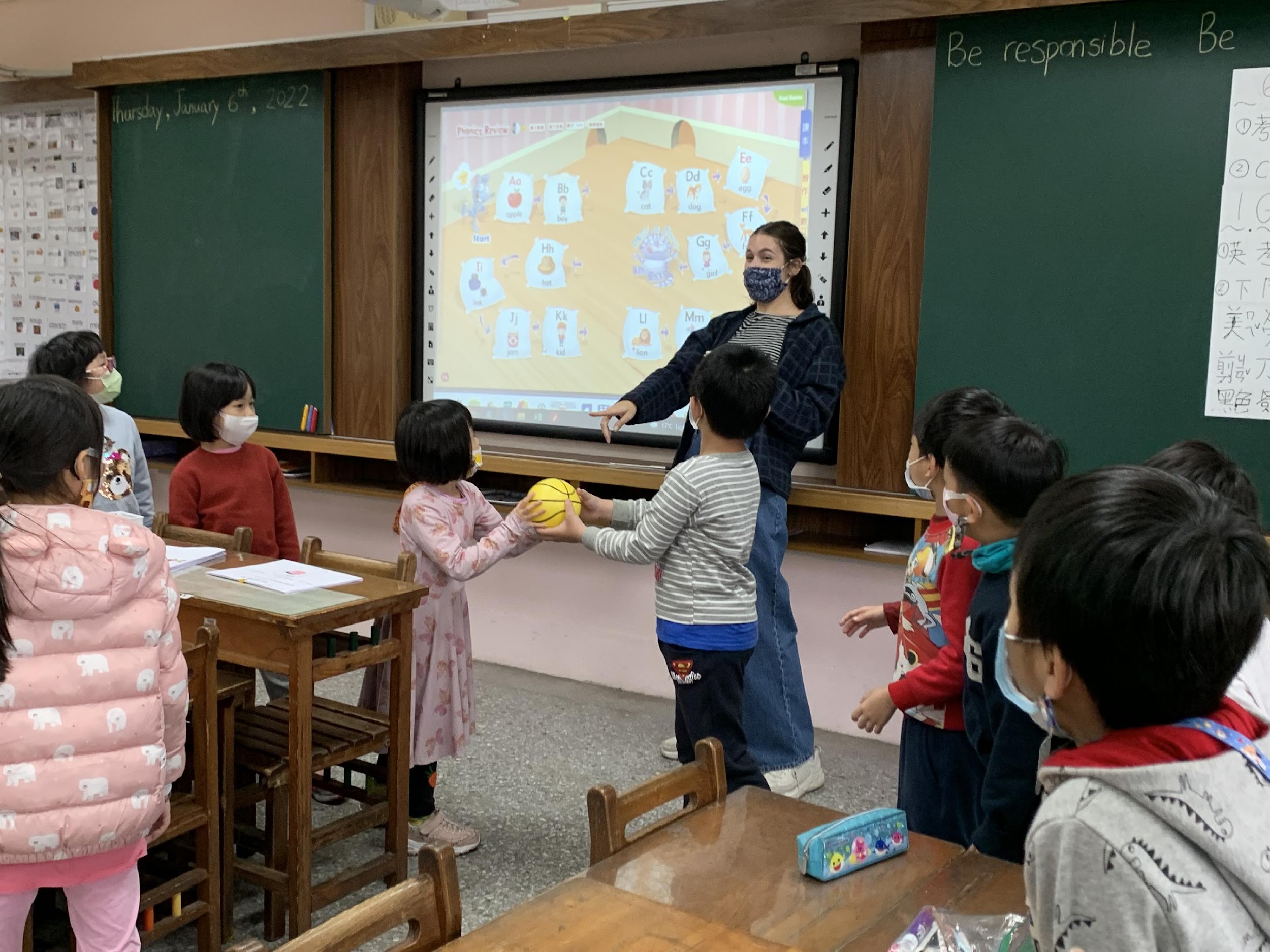 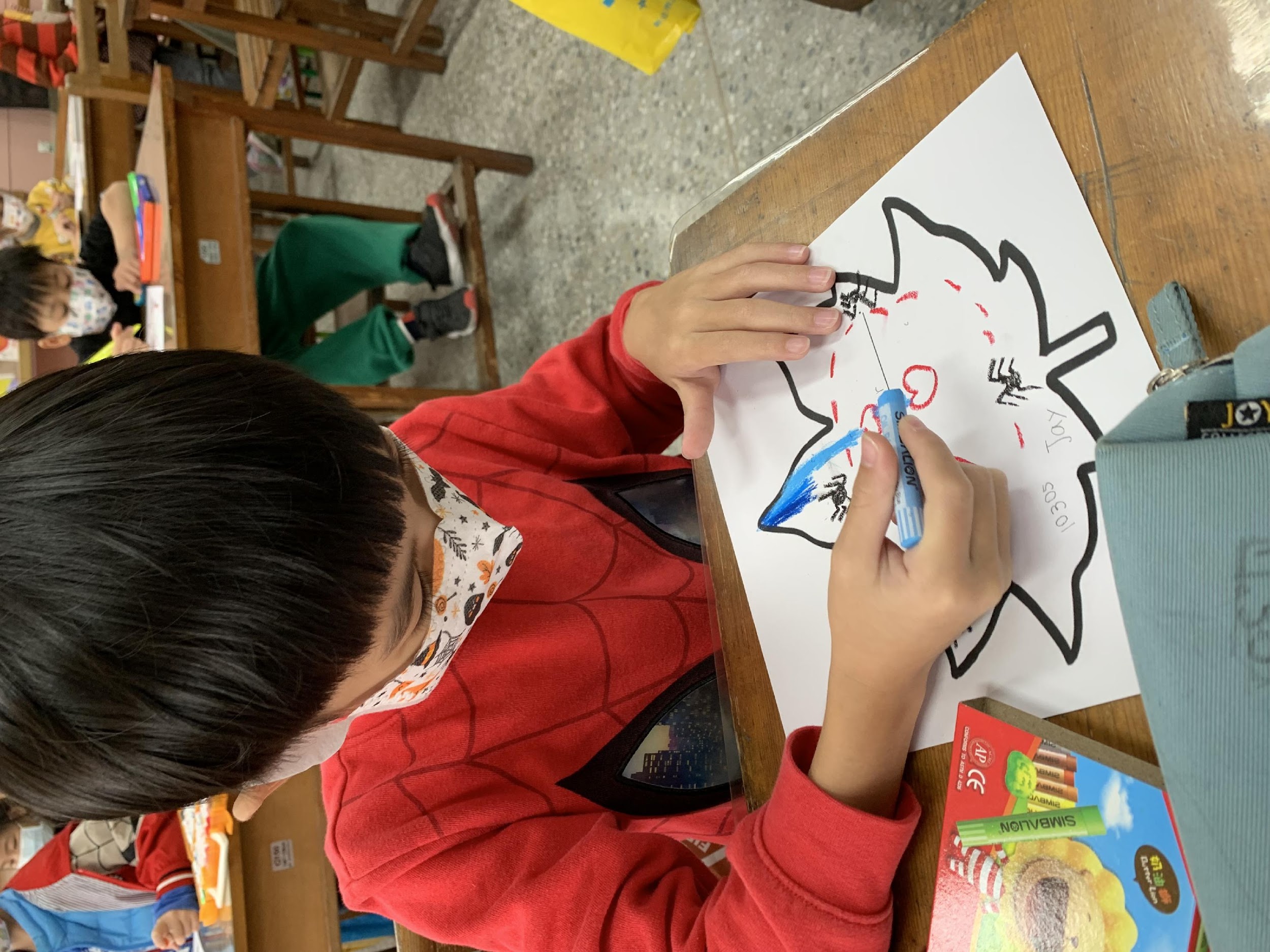 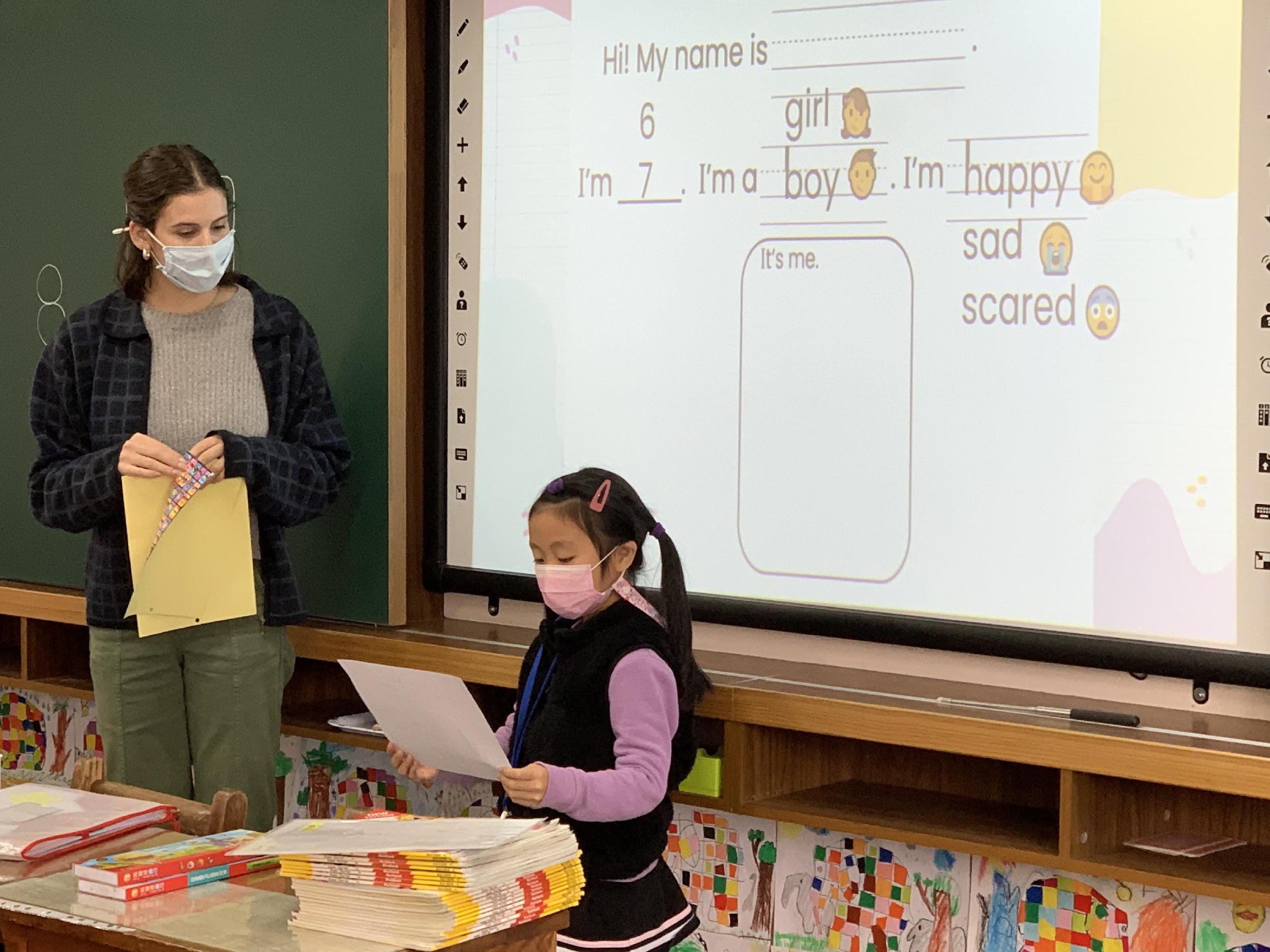 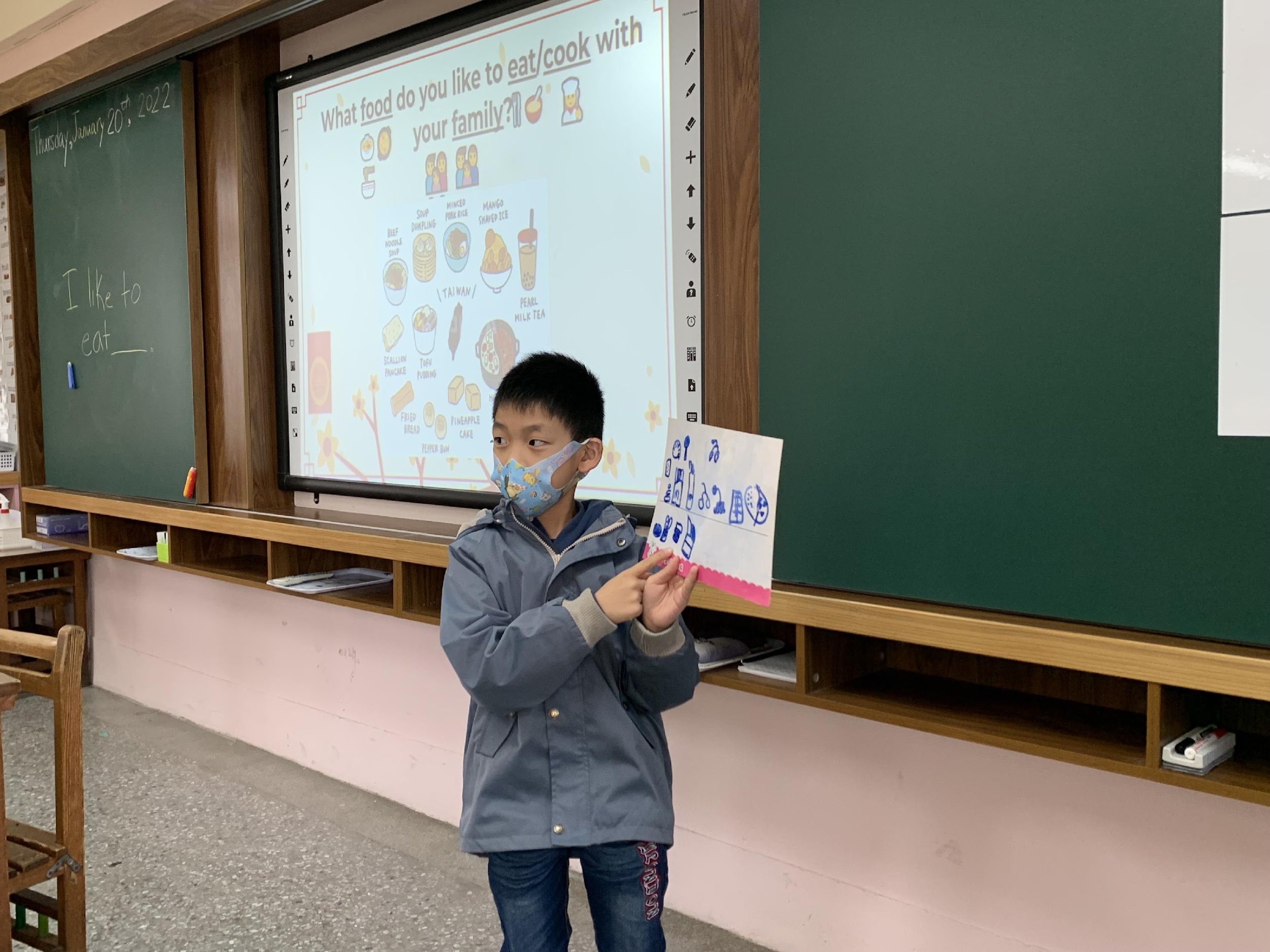 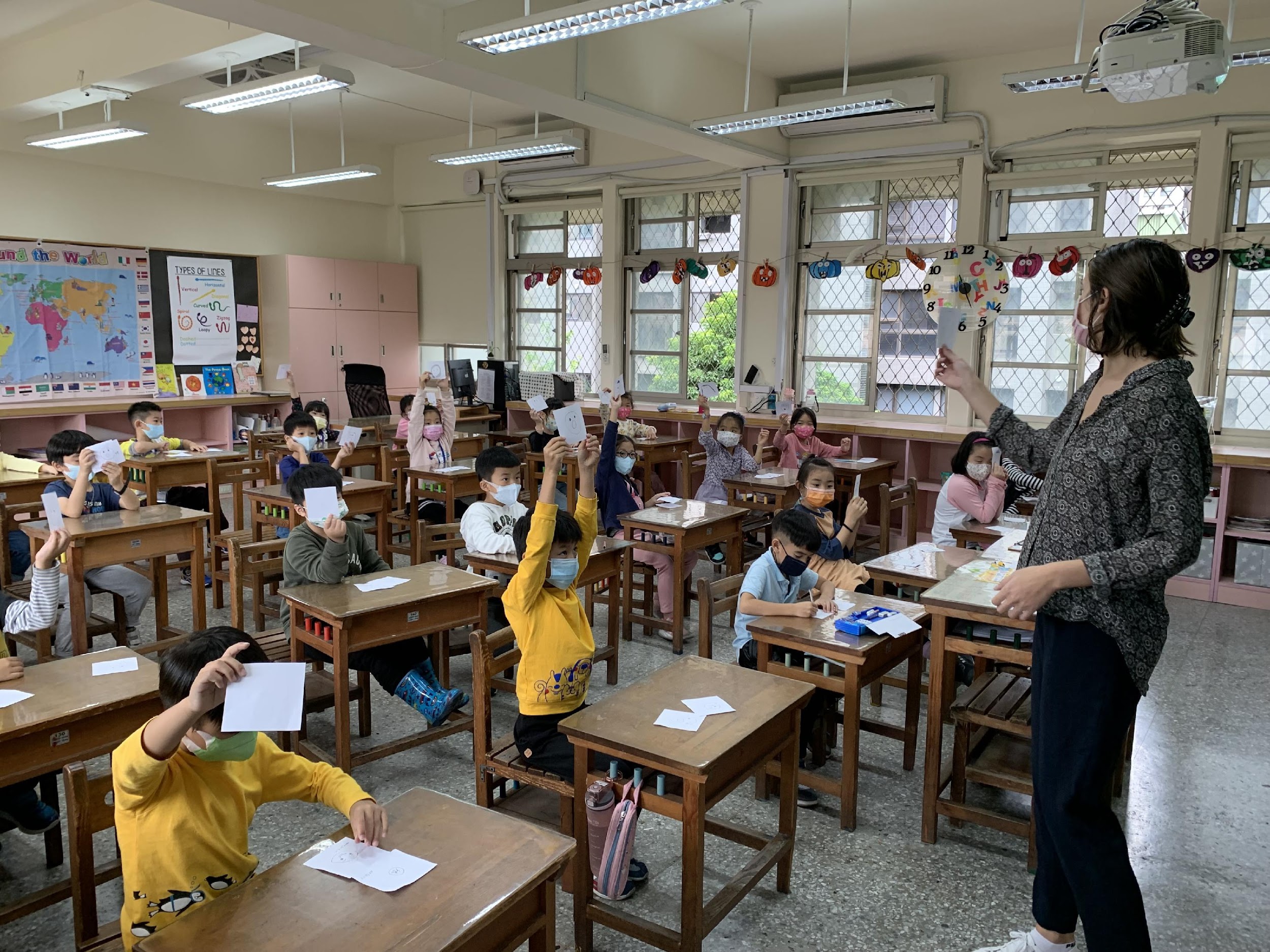 評量方式
作業及測驗
課堂表現
口說表現
定期評量
20 %
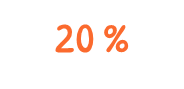 20 %
40 %
Art
生活美勞
雙語美勞
1. 課程內容理解2. 從課室英語及生活用語開始3. 增加孩子聽與說的機會
從生活經驗出發的美勞課
校園活動
節慶
繪本與故事
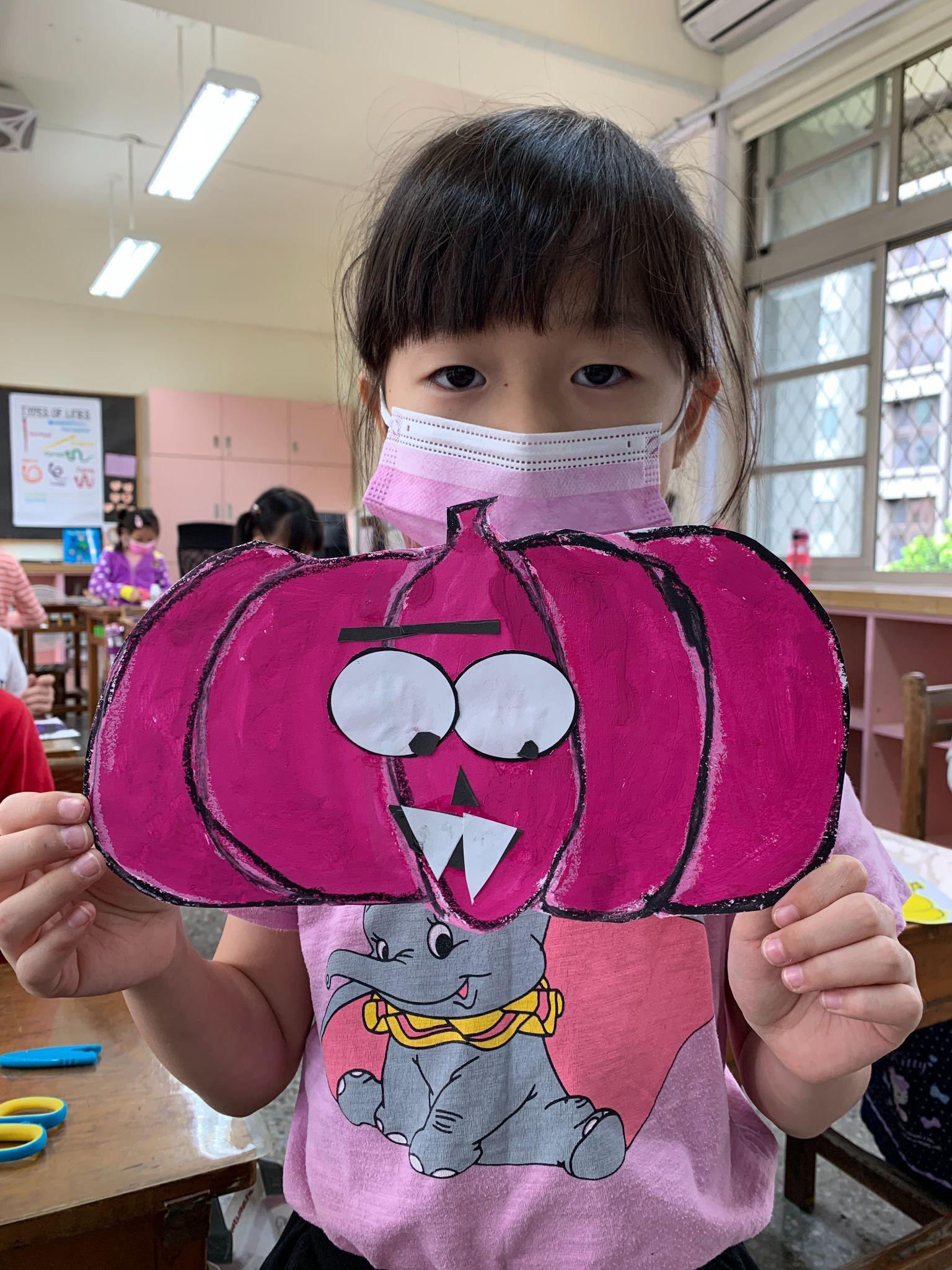 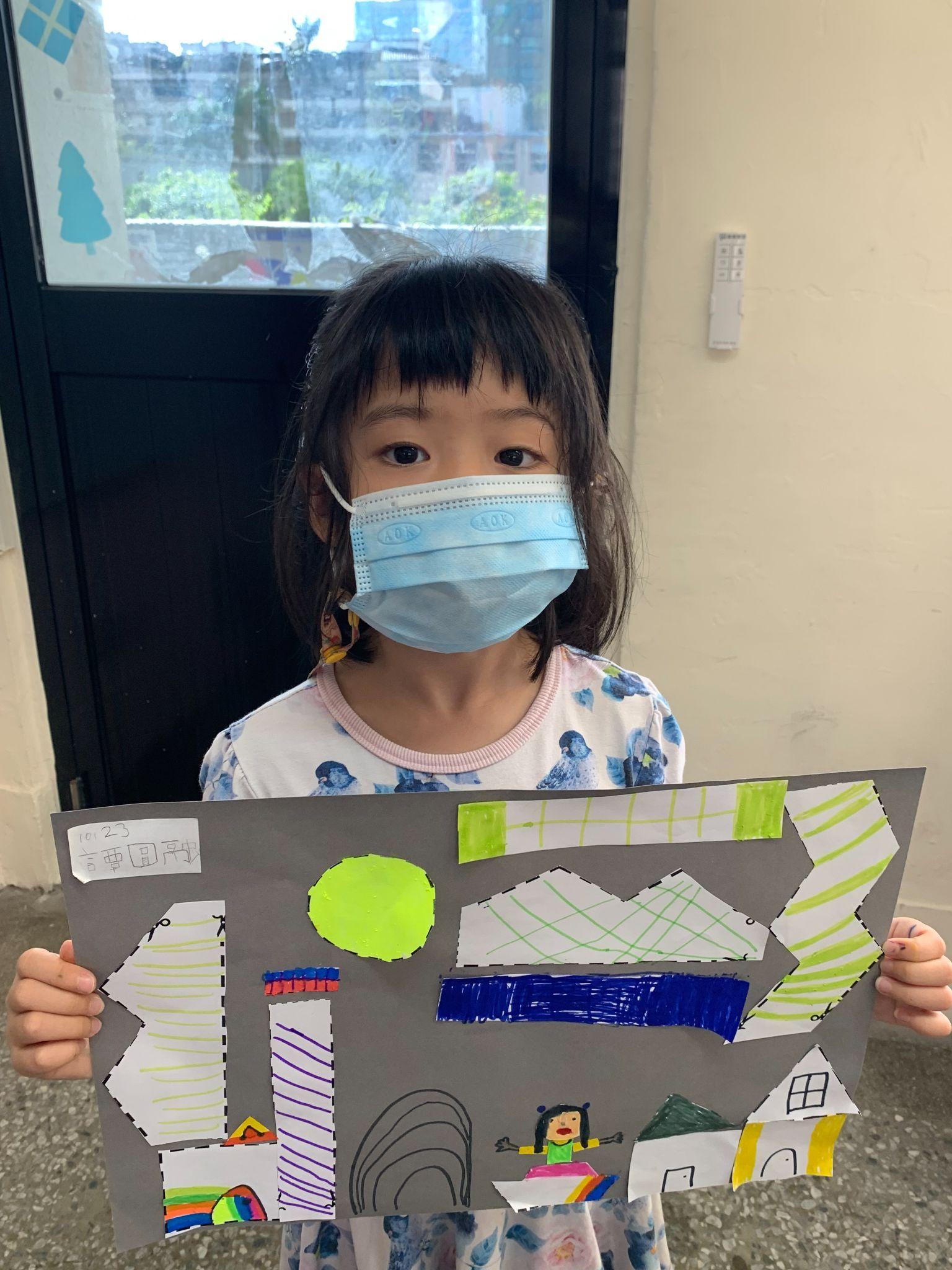 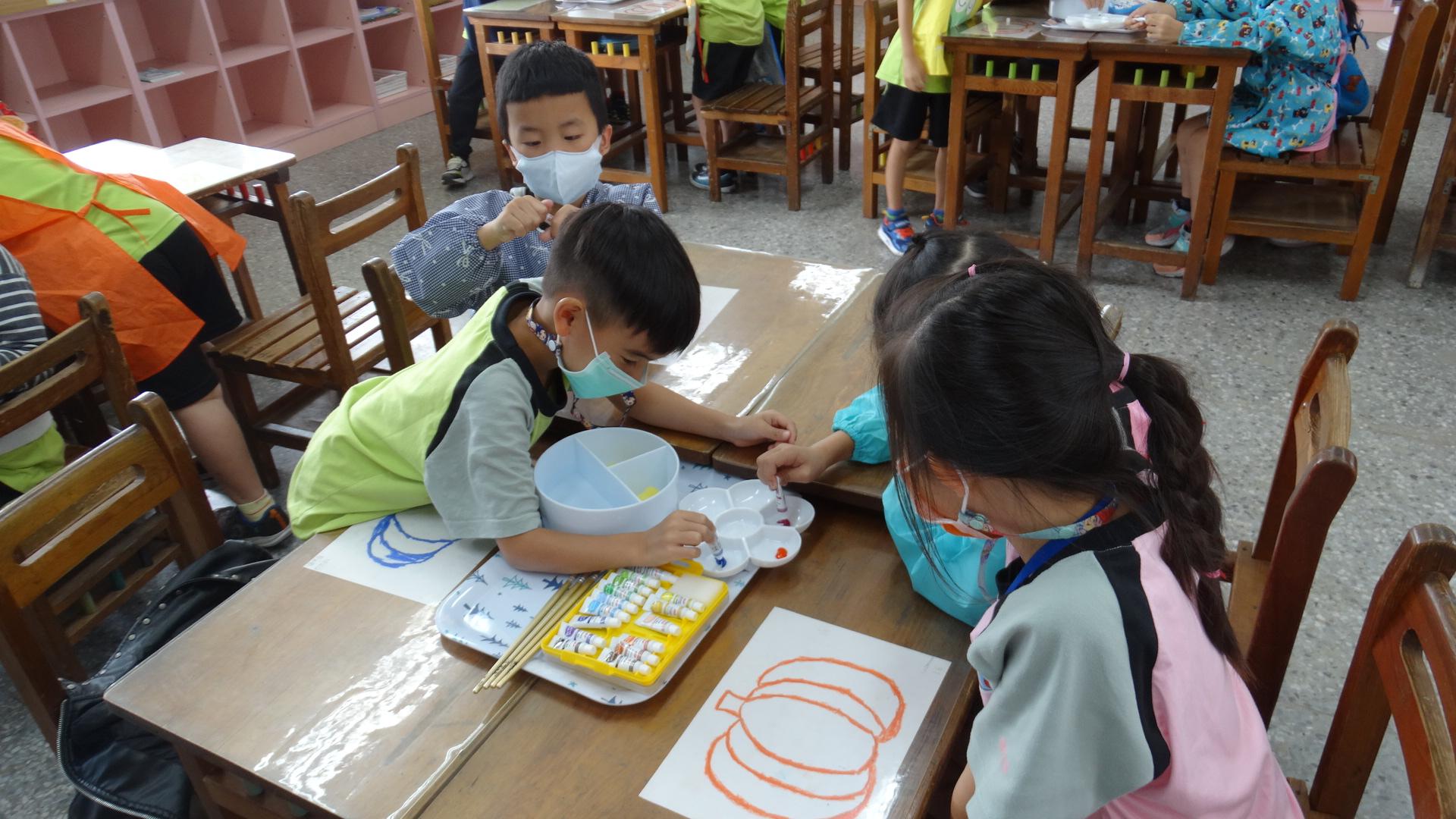 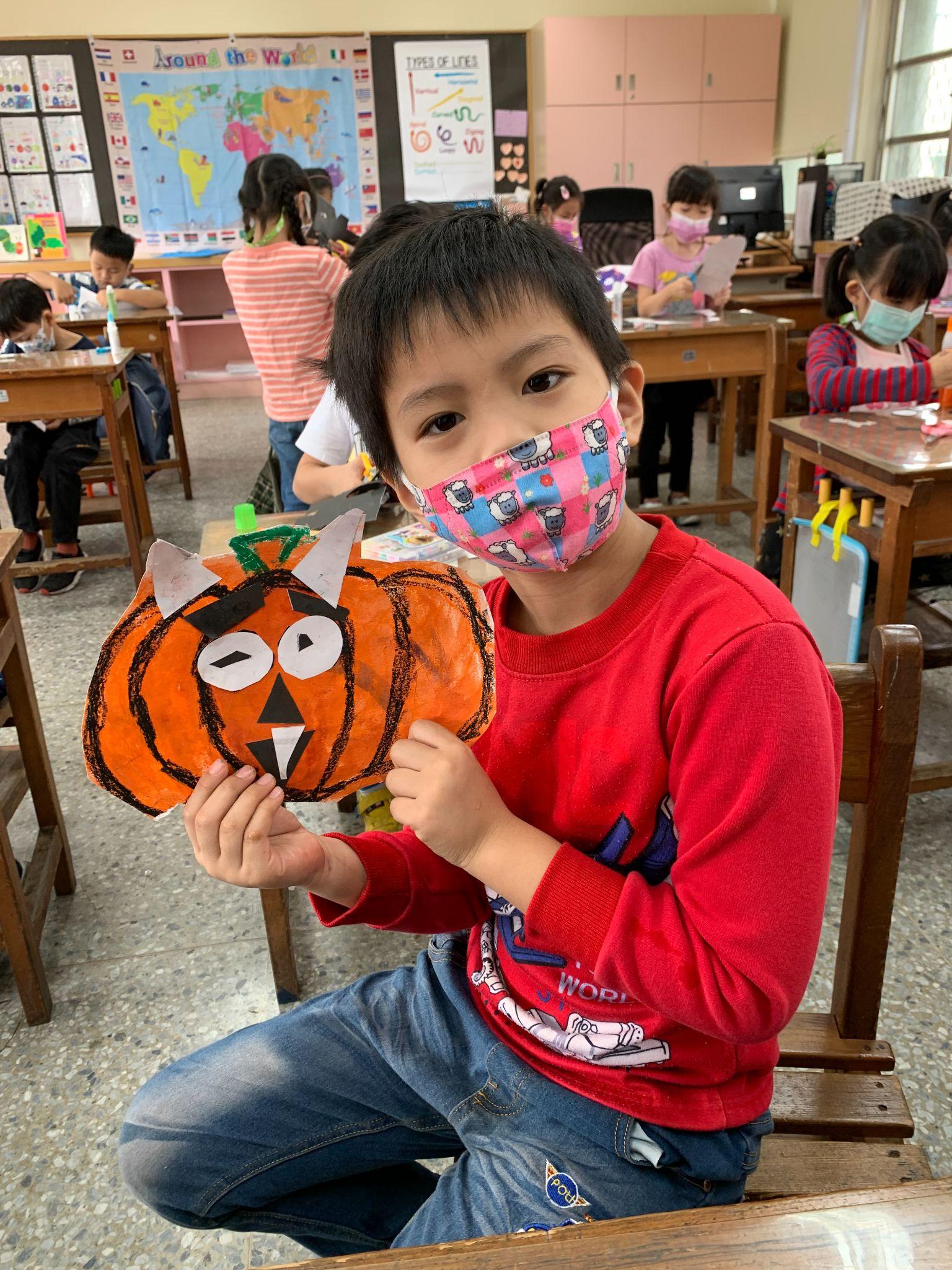 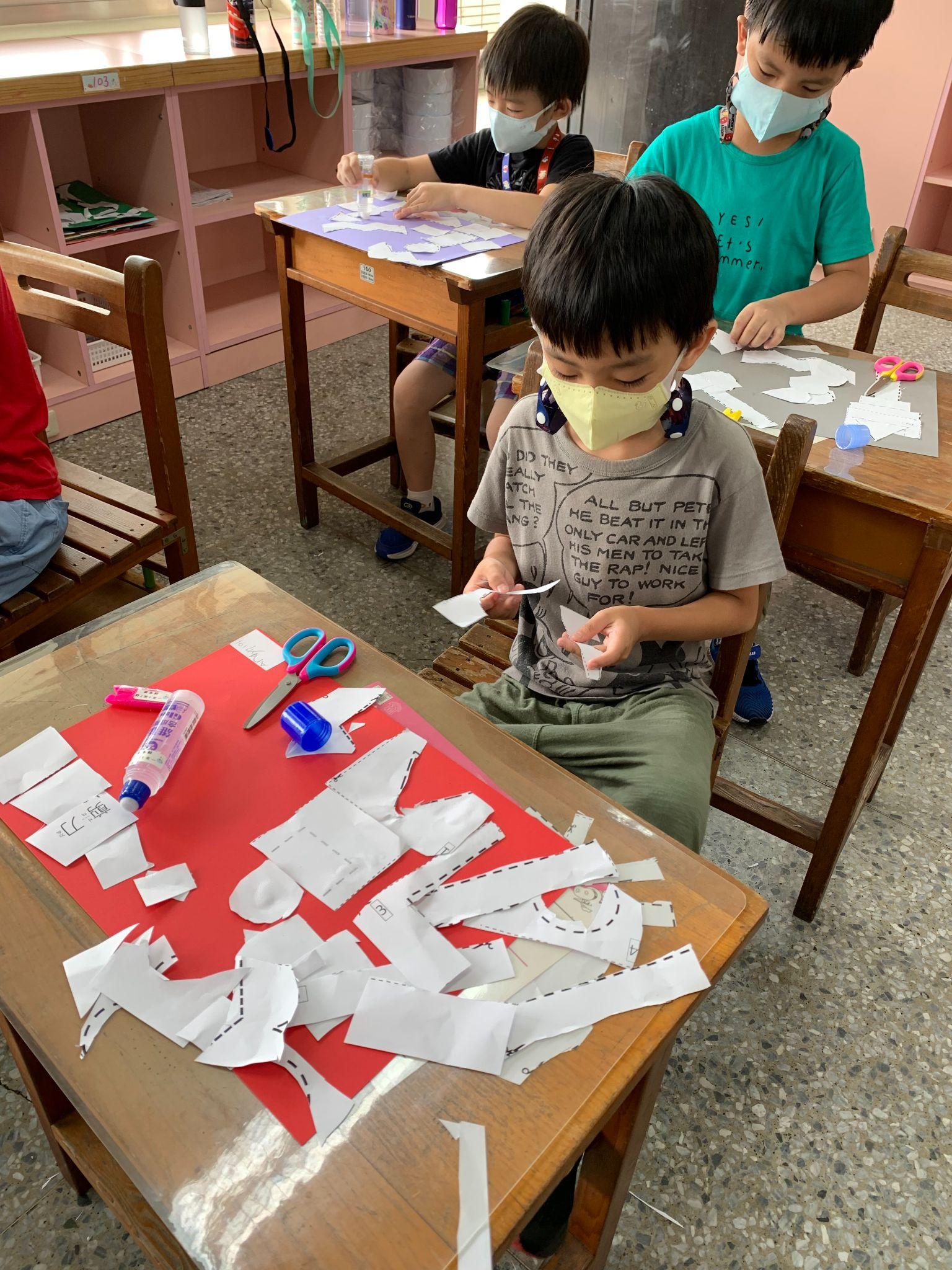 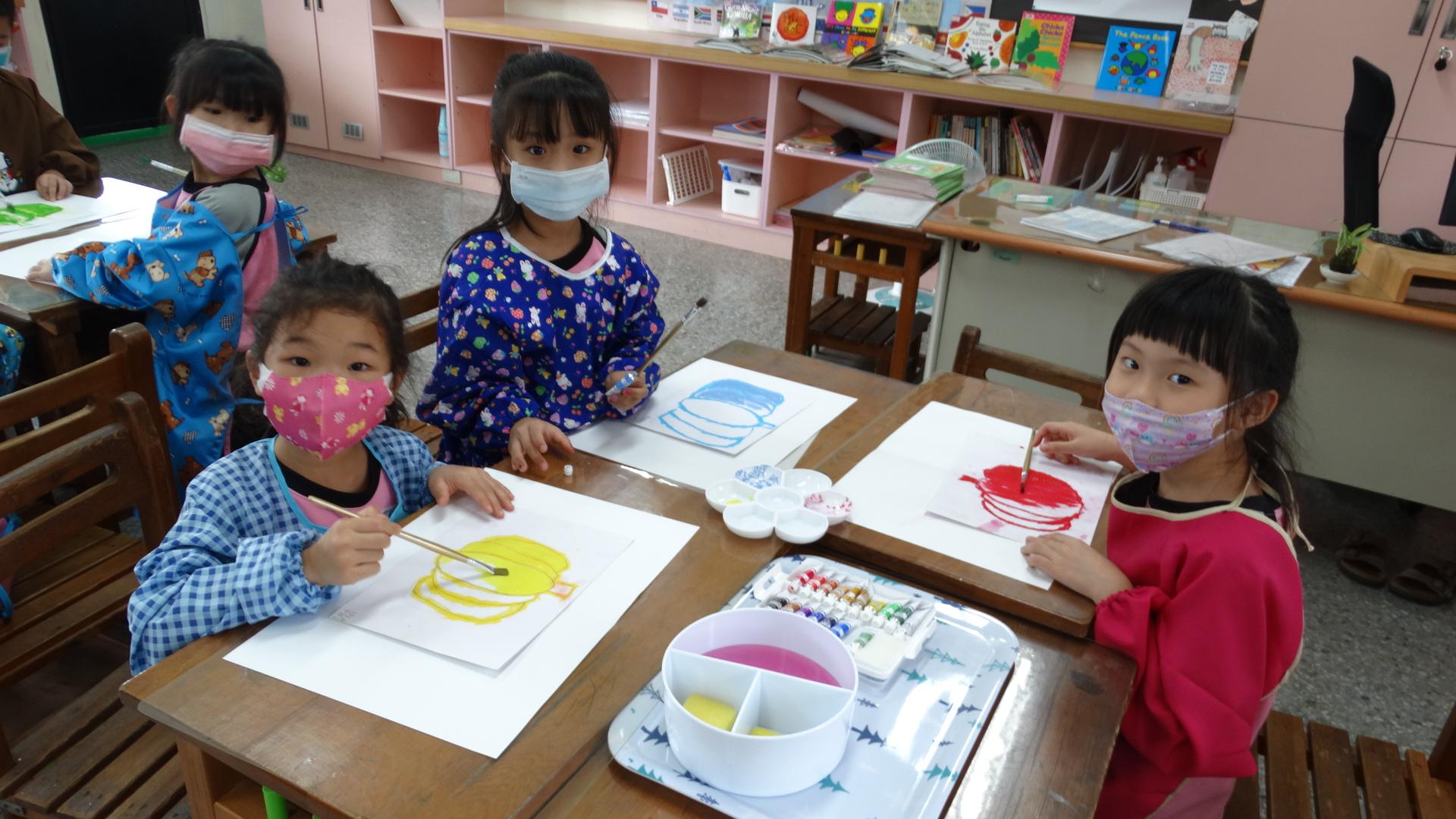 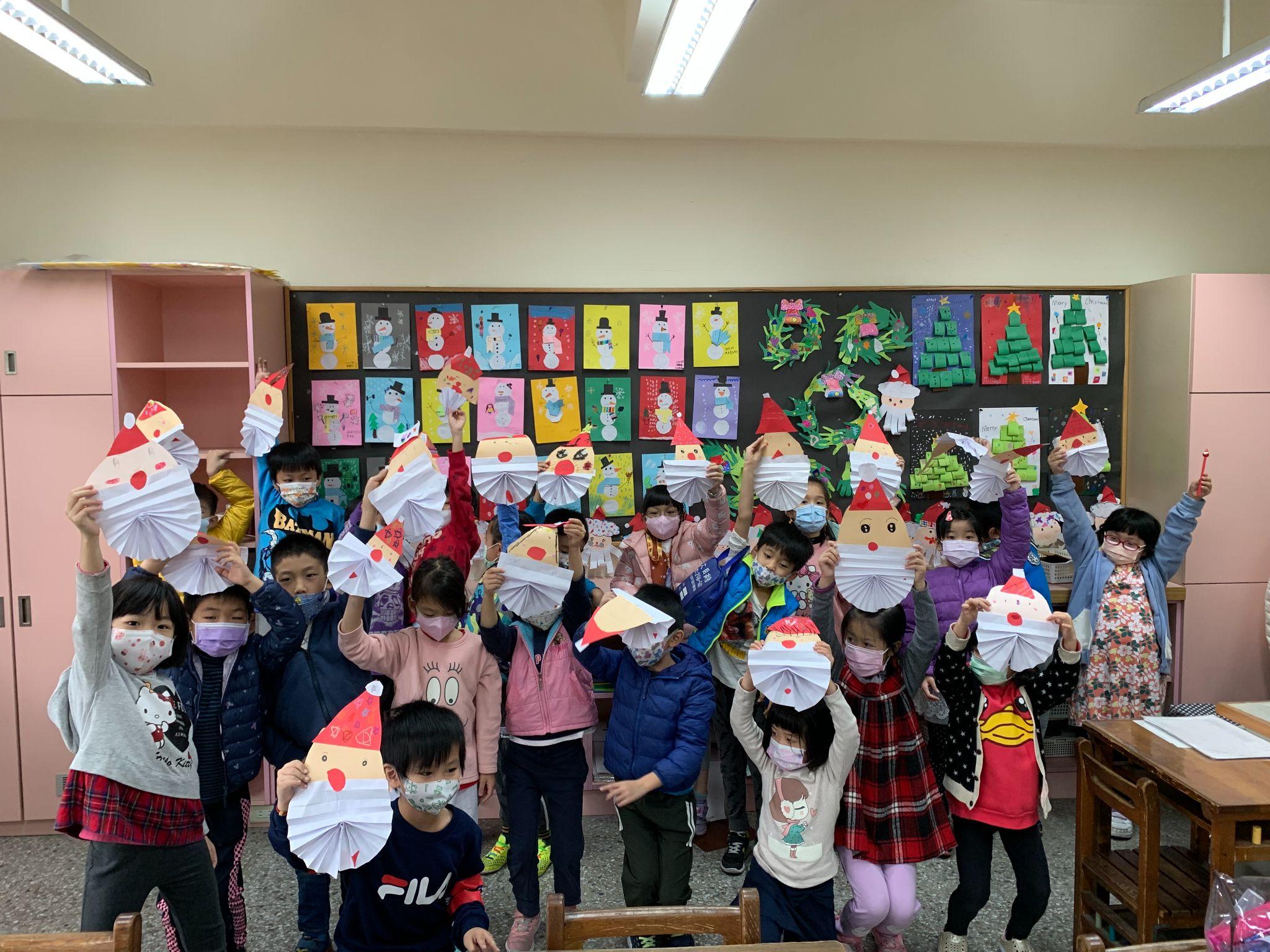 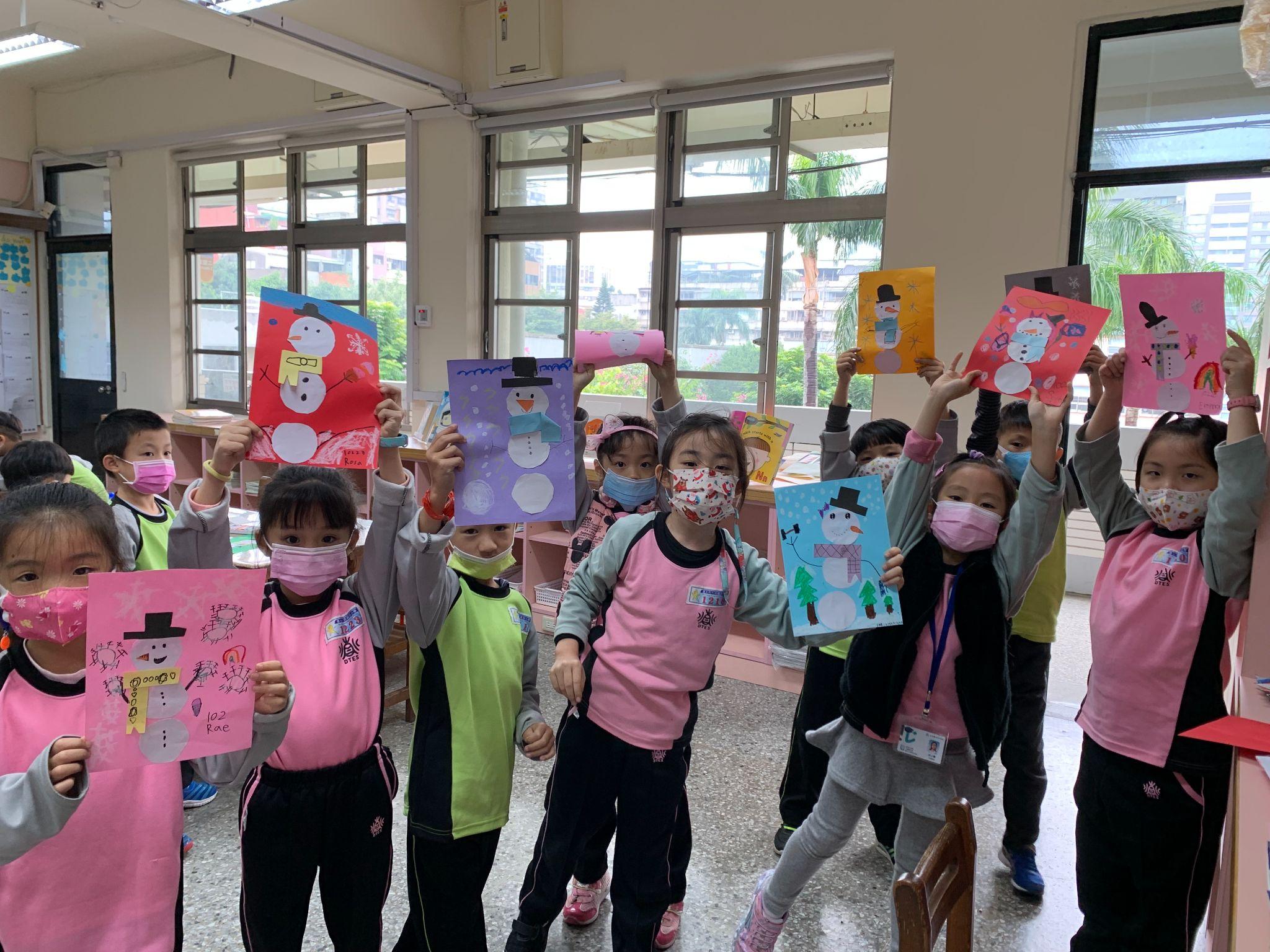 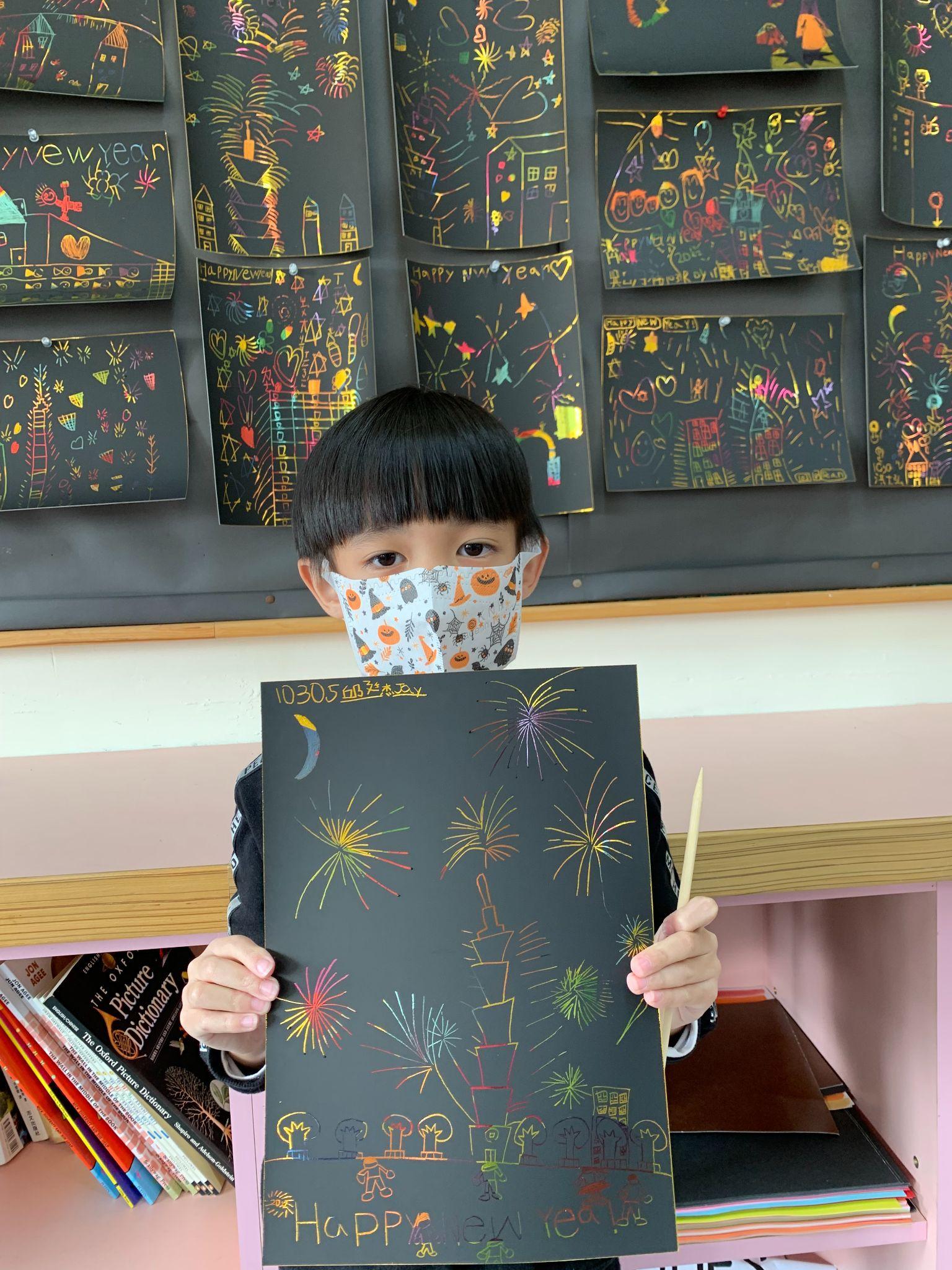 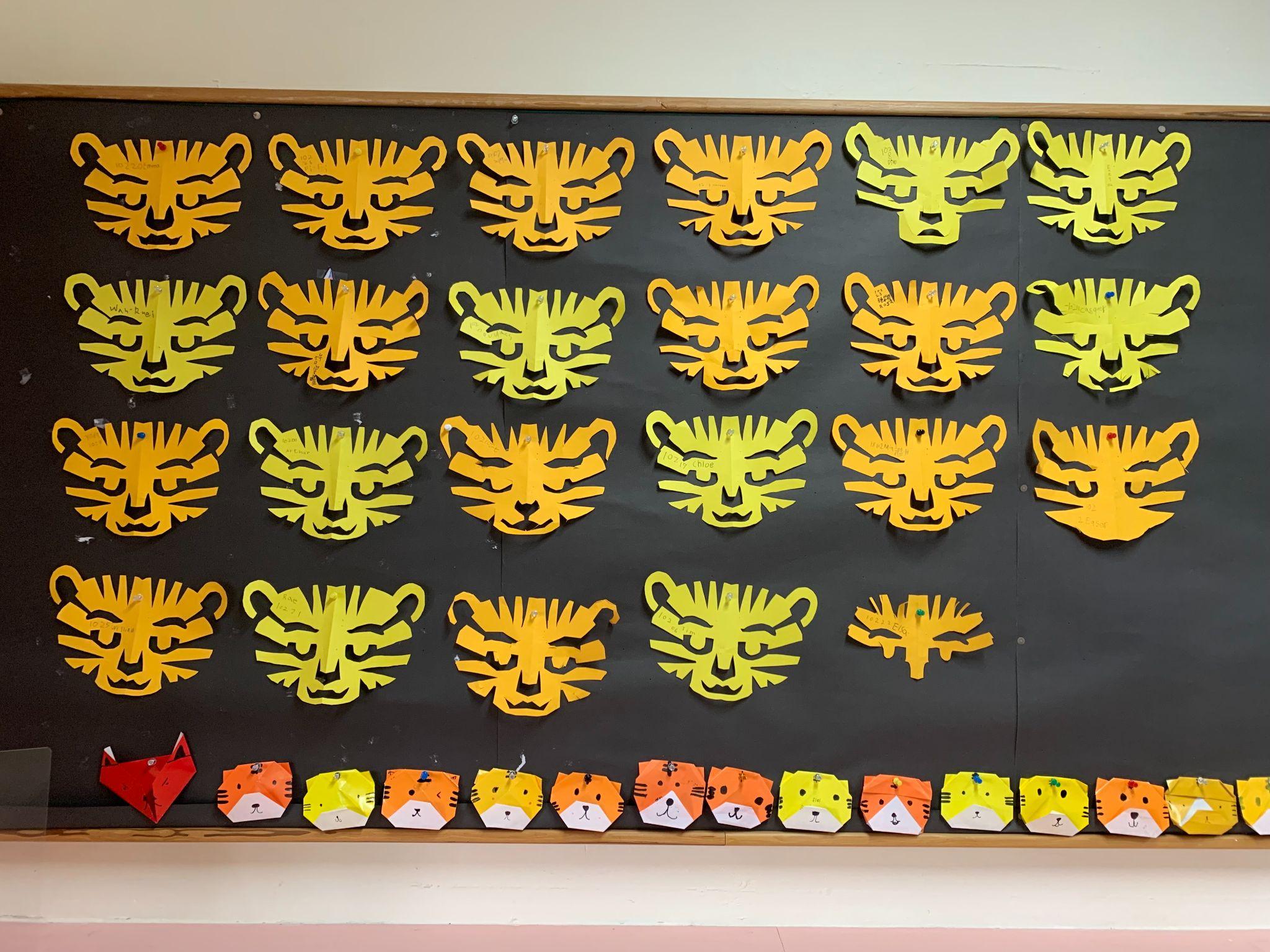 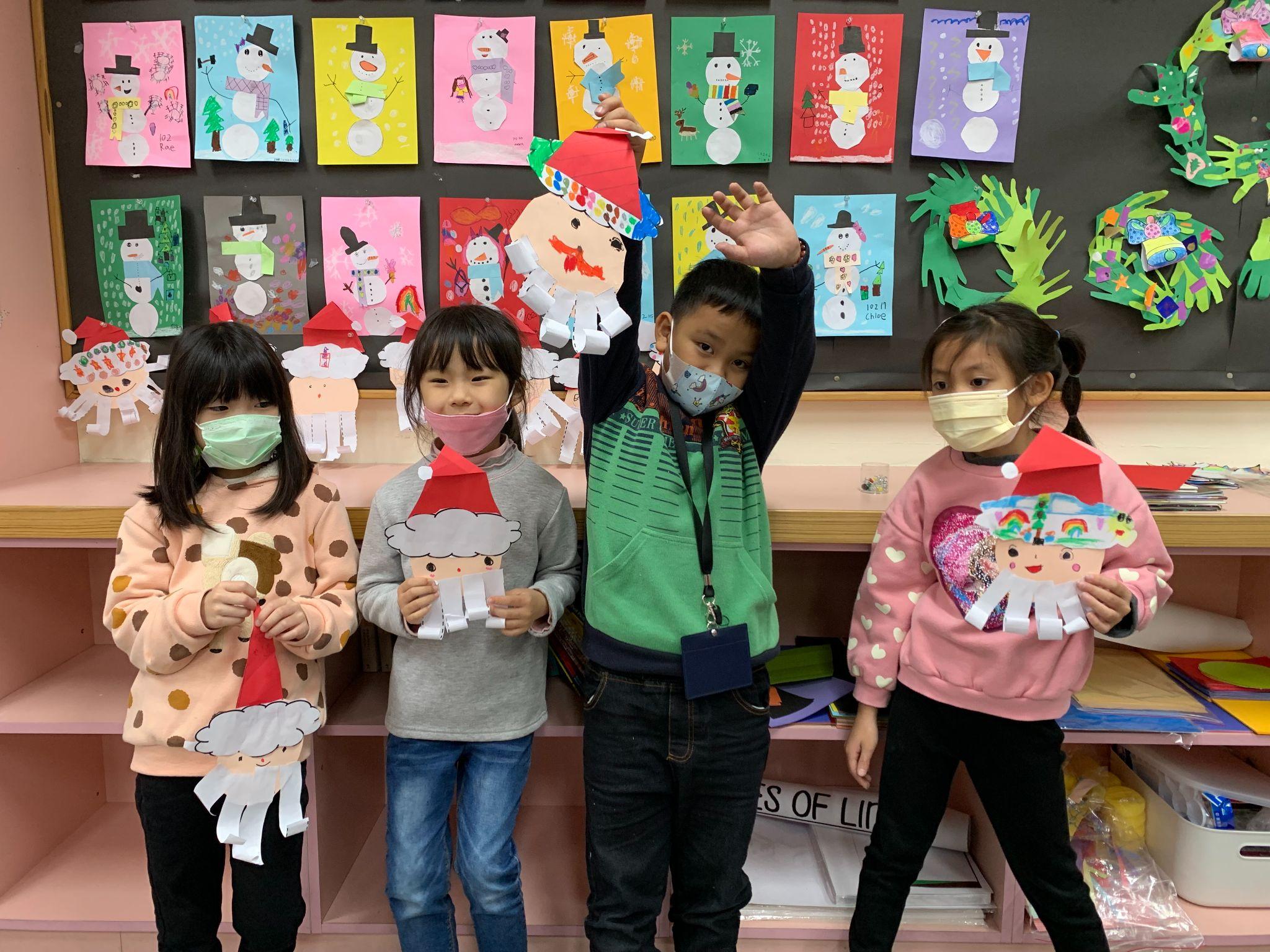 分機
2596-5407 
#818
聯絡簿
Thank You.